Практическое занятие для родителей в рамках родительского клуба «Школа родителя»
На тему:  «Почитай мне, мама»
 
Как правильно читать книги детям
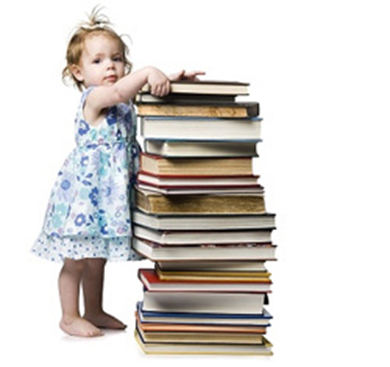 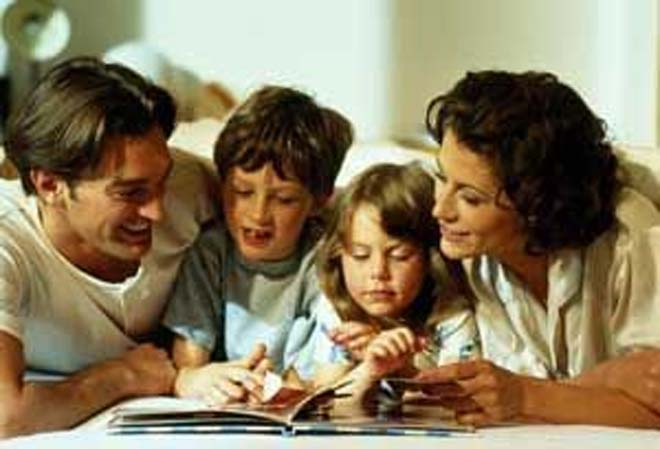 Мои первые книжки
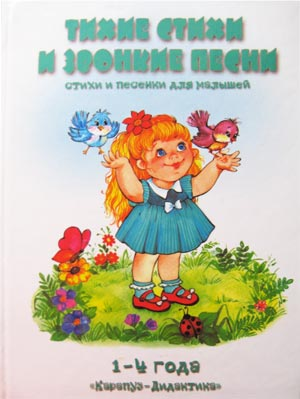 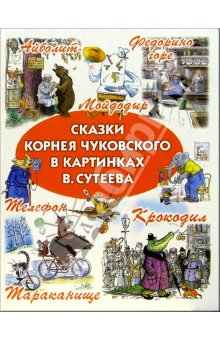 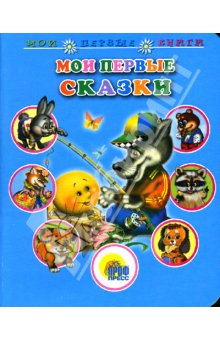 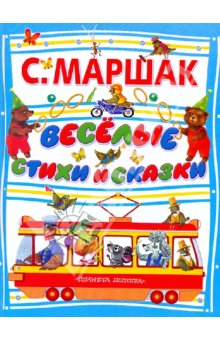 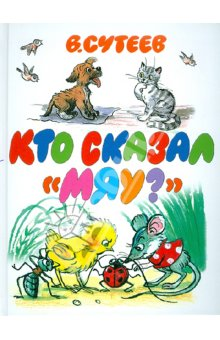 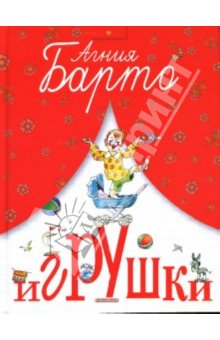 В режиме диалога
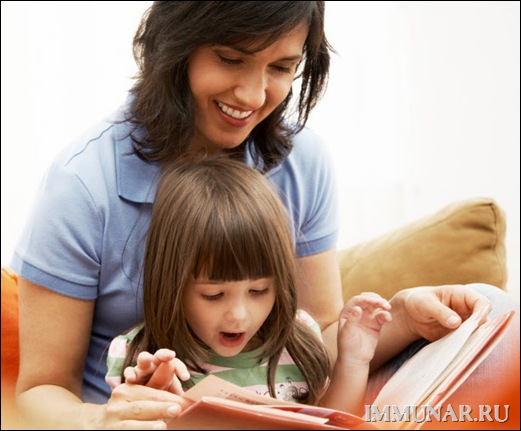 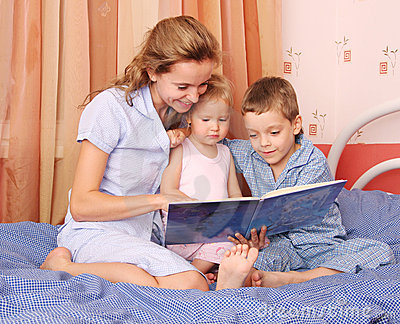 Техника чтения
Читайте не торопясь, несколько медленнее, чем обычно говорите.
При чтении знакомых малышу текстов делайте небольшую паузу перед ключевым словом (если это стихи — перед последним словом строки).  
Читайте «не так, как пономарь, а с чувством, с толком, с расстановкой». Слегка утрируйте интонации, говорите по-разному «за автора» и «за героев», передавая особенности их характера и настроения.  
Всегда держите книгу так, чтобы ребенок мог следить за сюжетом по картинке.
Чтение на ночь
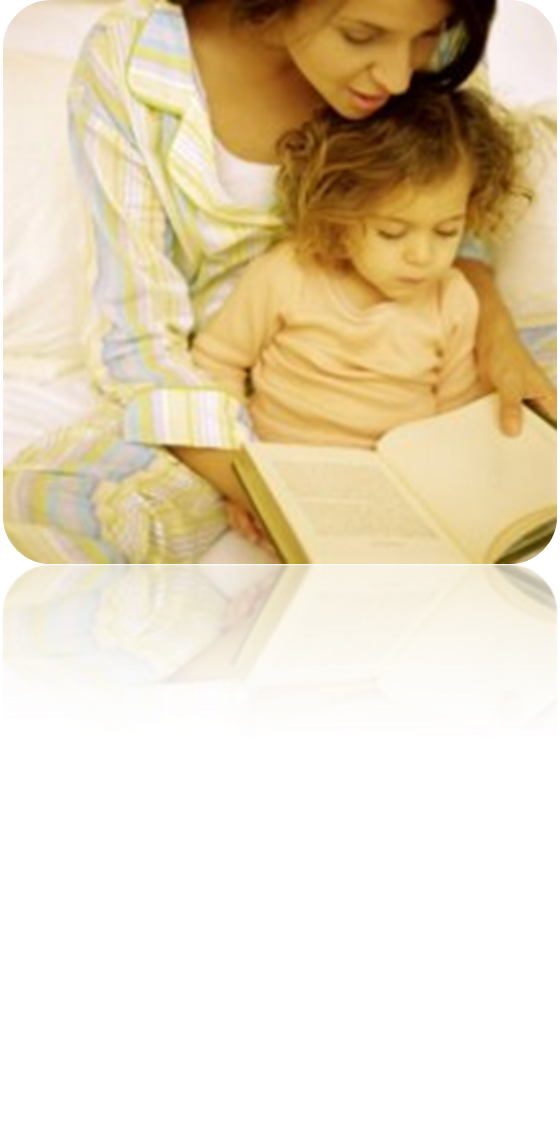 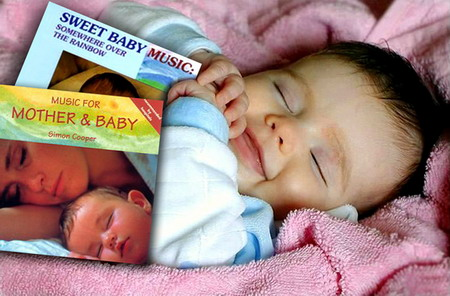 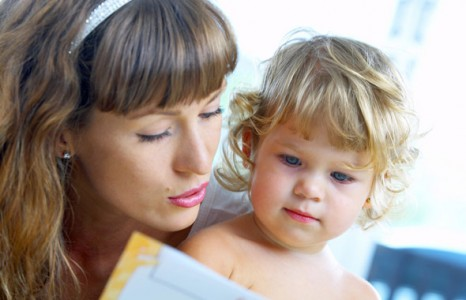 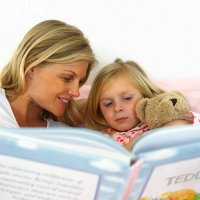 Правила чтения
Дайте возможность ребенку выбрать книгу самому.
Предложите несколько книг на выбор.
Чтение должно приносить радость.  
В процессе чтения важно быть полностью с малышом.
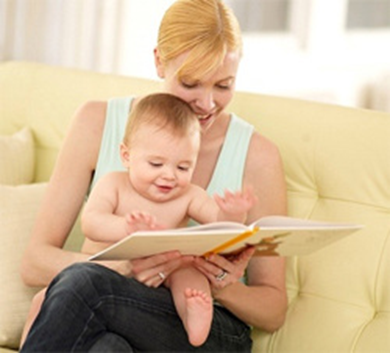 Спасибо за внимание!
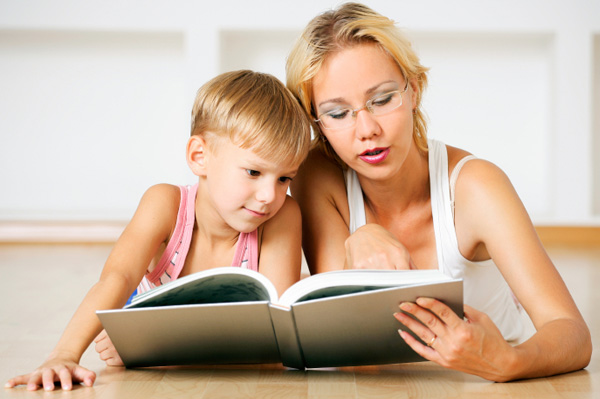